Презентация основной общеобразовательной программы ГБДОУ № 390 Московского района Санкт-Петербурга.
Презентацию подготовила:
Старший воспитатель,
Ярмоленко Д.Ю.
Особенности контингента детей.
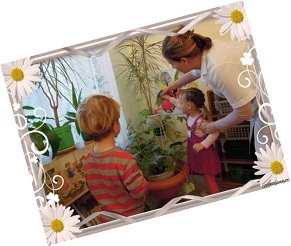 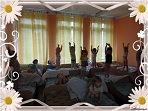 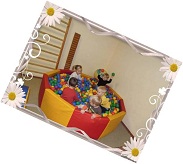 Детский сад функционирует на 2 возрастные группы: ранний возраст (с 1 года до 2 лет) -  2 группы дневного пребывания;ранний возраст (с 1 года до 2 лет) – 1 группа кратковременного пребывания;I – младшая группа  (с 2 до 3 лет) - 3 группы дневного пребывания.
[Speaker Notes: Программа ГДОУ детский сад № 390 обеспечивает разностороннее развитие детей в возрасте от 1 до 3 лет с учетом их возрастных и индивидуальных особенностей по основным направлениям – физическому, социально-личностному, познавательно-речевому и художественно-эстетическому.]
Особенности контингента родителей
Сведения о квалификации педагогических кадров.
[Speaker Notes: Главные цели Программы:
создание благополучных условий для полноценного проживания ребенком дошкольного детства;
формирование основ базовой культуры личности;
всестороннее развитие психических и физических качеств в соответствии с возрастными и индивидуальными особенностями;
подготовка к жизни в современном обществе;
обеспечение безопасности жизнедеятельности дошкольника;
предоставление общедоступного и бесплатного дошкольного образования по основным общеобразовательным программам.]
[Speaker Notes: Для достижения целей Программы первоначальное значение имеют:
забота о здоровье детей, эмоциональном благополучии и своевременном всестороннем развитии каждого ребенка;
создание в группах атмосферы гуманного и доброжелательного  отношения ко всем воспитанникам, что позволяет растить их общительными, добрыми, любознательными, инициативными, стремящимися к самостоятельности и творчеству;
максимальное использование разнообразных видов детской деятельности, их интеграция в целях повышения эффективности воспитательно-образовательного процесса;
вариативность использования образовательного материала, позволяющая развивать творчество в соответствии с интересами и наклонностями каждого ребенка;
уважительное отношение к результатам детского творчества;
единство подходов к воспитанию детей в условиях дошкольного образовательного учреждения и семьи;
соблюдение в работе детского сада преемственности, исключающей умственное умственные и физические перегрузки в содержании образования детей дошкольного возраста, обеспечивающей отсутствие давления предметного обучения.]
Модель образовательного процесса.
Социализация, Труд, Безопасность.*
Здоровье, Физическая культура.*
Познание, Коммуникация, Чтение художественной литературы.*
Познавательно-речевое развитие
Физическое развитие
Социально-личностное развитие
Мониторинг
Взаимодействие с детьми
Физкультурно-оздоровительная работа**
Двигательная деятельность
Художественно-эстетическое развитие
Художественное творчество, Музыка.*
Организация вторых завтраков
Воспитательно-образовательный процесс
Закаливание
Профилактические мероприятия
Взаимодействие с родителями.
Взаимодействие с педагогами
Совместная деятельность детского сада и семьи
.
Оказание педагогической помощи педагогам в поисках эффективных методов работы с детьми
Аттестация
Консультирование родителей педагогами и специалистами ДОУ
Изучение семьи.
КПК
Просвещение родителей
.
Обучение родителей
.
Обобщение, распространение передового опыта в работе ДОУ
Информирование родителей
.
Система взаимодействия детского сада с семьями воспитанников
Изучение семьи:
- Беседы (администрация, педагоги, специалисты)
- Наблюдения за процессом общения членов семьи с ребенком   
-Анкетирование
Информиро-вание родителей:
-Личные беседы
-Общение по телефону
-Индивидуаль-ные записки 
-Родительские собрания
-Сайт, электронная почта
-Оформление наглядной информации:
-Стенды
-Объявления
-Выставки детских работ 
-Фотогазеты
-Памятки
Совместная деятельность детского сада и семьи:
-Выставки совместного семейного творчества 
-Семейные фотоколлажи 
-Праздники, досуги с активным вовлечением родителей
Консульти-рование родителей педагогами и специалистами ДОУ:
-Различная тематика
-Индивидуаль-ное
-Семейное
-Очное
-Дистанционное
Просвещение родителей:
-По запросу родителей   
-По выявленной проблеме
-Направленность:  педагогическая, психологическая, медицинская, семейно-образовательное право
-Приглашение специалистов
-Сайт
Обучение родителей:
-Творческие задания 
-Тренинги
-Семинары
Образовательная область  «Здоровье»
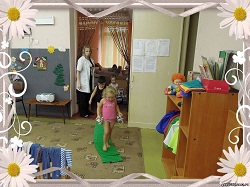 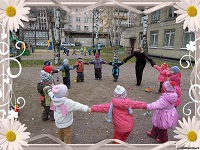 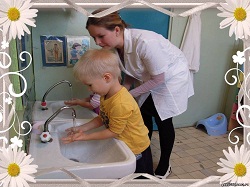 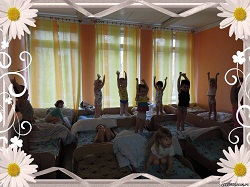 Образовательная область «Физическая культура»
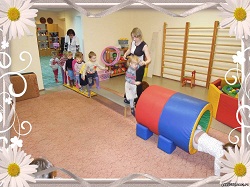 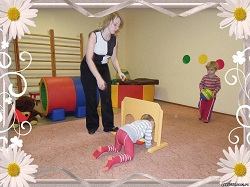 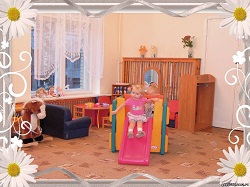 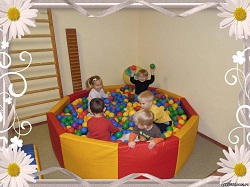 Образовательная область «Труд»
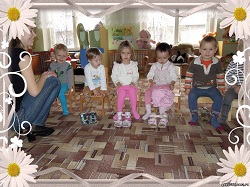 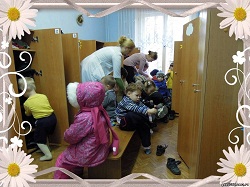 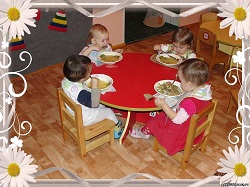 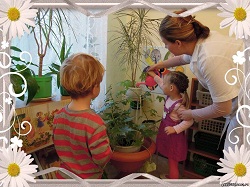 Образовательная область «Социализация»
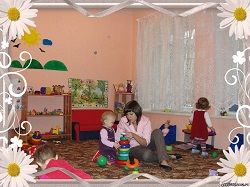 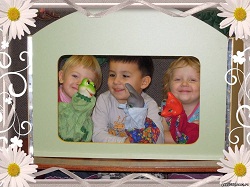 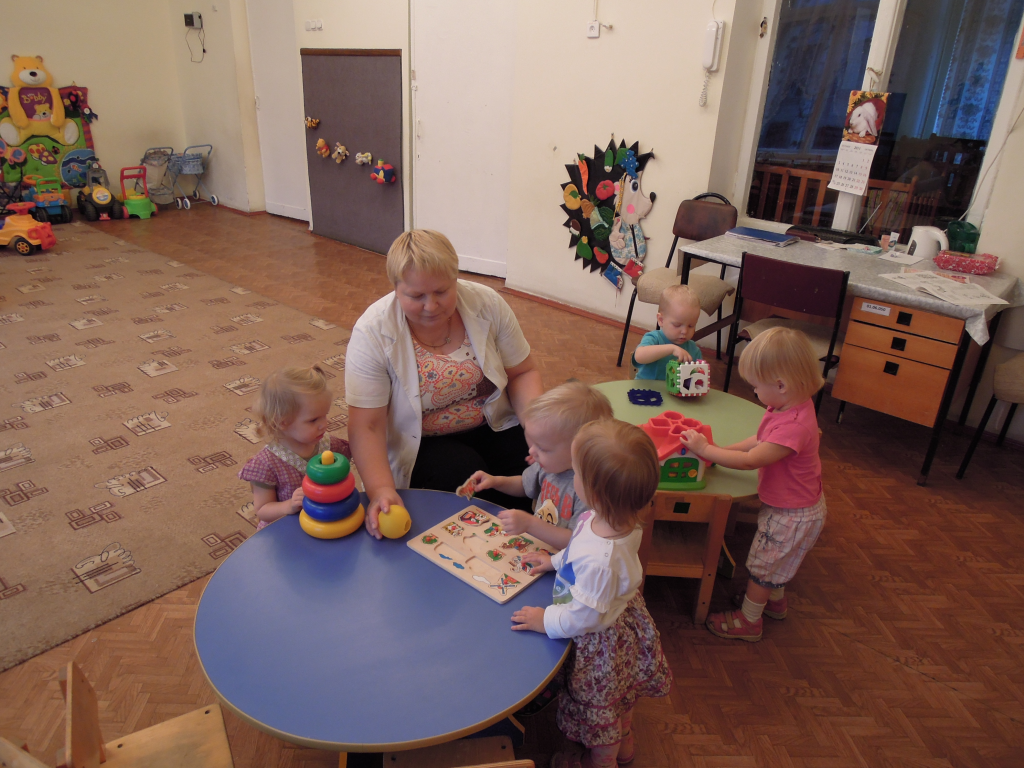 Образовательная область «Безопасность»
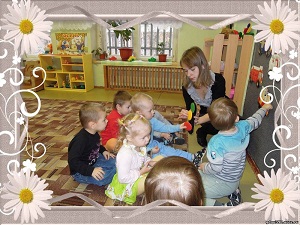 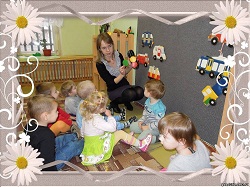 Образовательная область «Коммуникация»
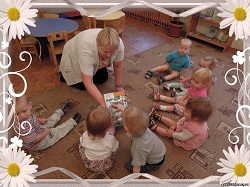 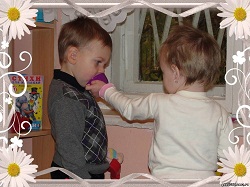 Образовательная область «Познание»
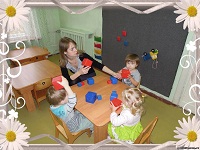 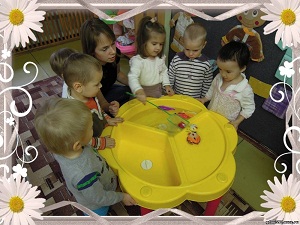 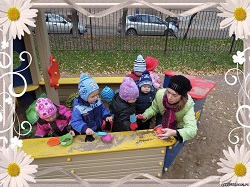 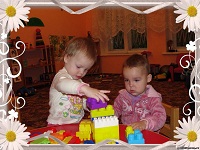 Образовательная область «чтение художественной литературы»
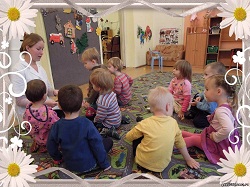 Образовательная область «Музыка»
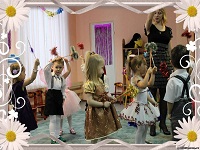 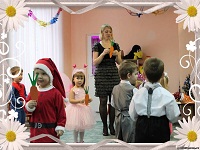 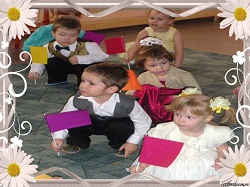 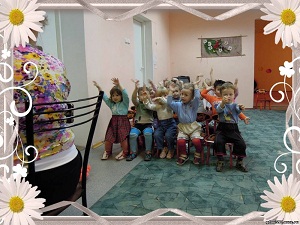 Образовательная область «Художественное творчество»
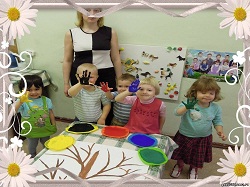 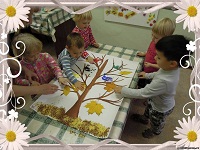 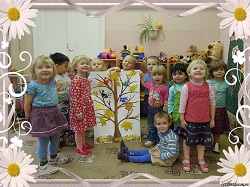 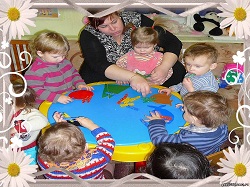 Система мониторинга достижения детьми планируемых результатов освоения Программы.
Спасибо за внимание!